Функциональная грамотность, медиа грамотность, 	информационная культура личности
Из 30-летнего опыта работы  молодежной общественной организации МАНЖ
Муниципальное общеобразовательное учреждение
 «Лицей №1 пос. Львовский»
Основные понятия
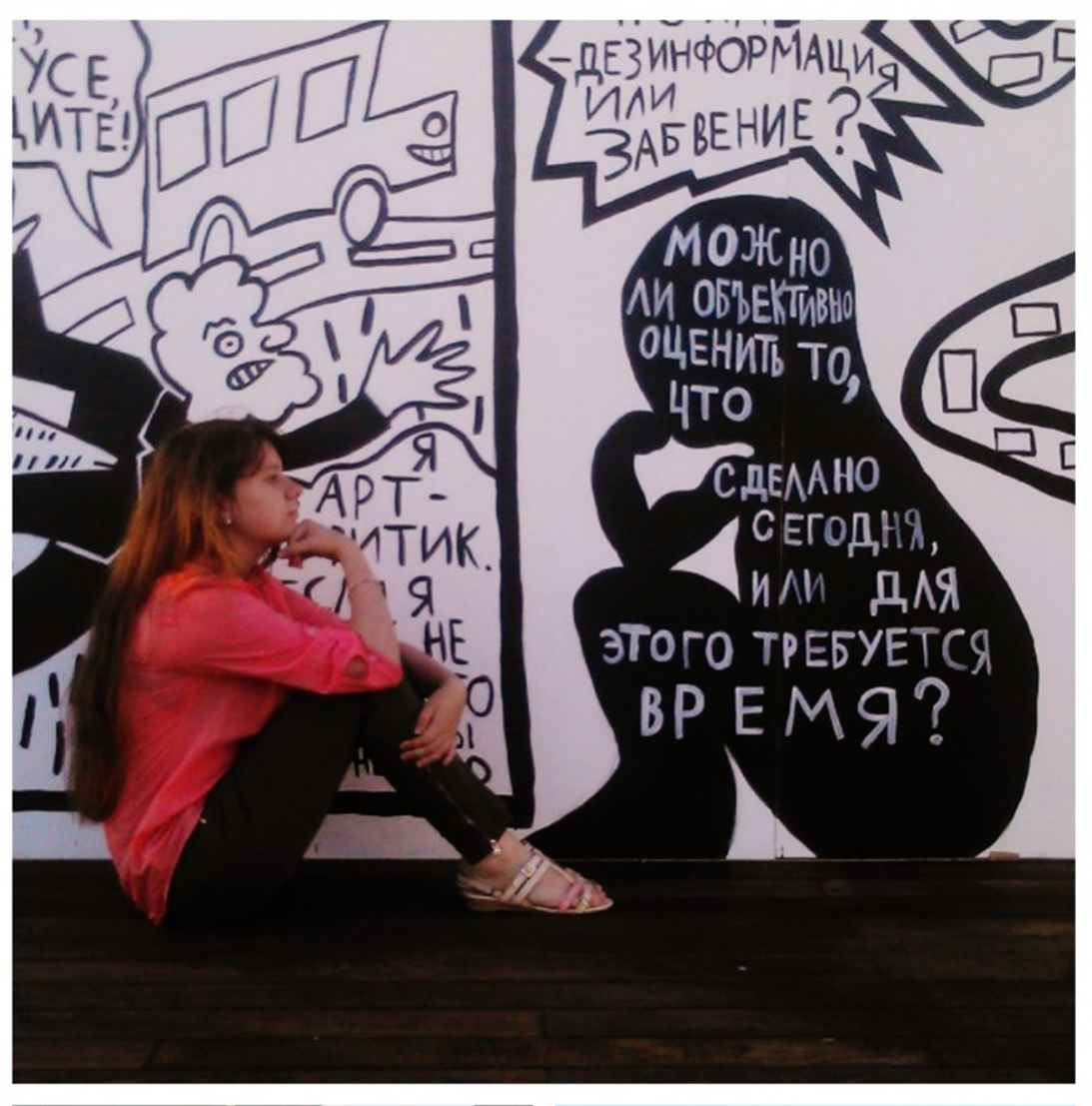 Информационная культура 
  Совокупность умений и навыков грамотного взаимодействия с информационными технологиями, умение воспользоваться необходимыми ресурсами, новейшими техническими средствами для получения, обработки и систематизации информации.
Медиа грамотность    

Умение 
правильно ориентироваться 
в информационных потоках, свободно ощущать себя в медиасреде.
Функциональная грамотность    

Способность применять приобретённые знания, 
умения 
и навыки 
для решения жизненных 
задач 
в различных сферах.
МАНЖ. Что это такое?
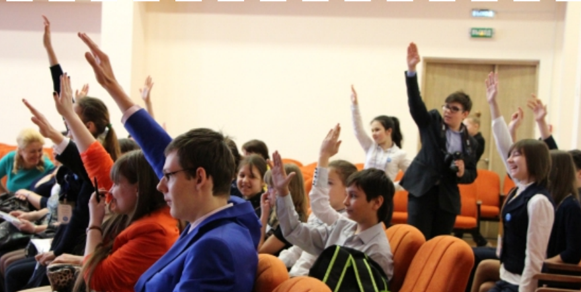 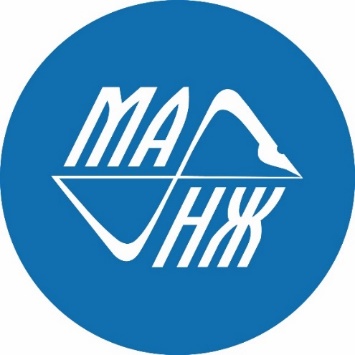 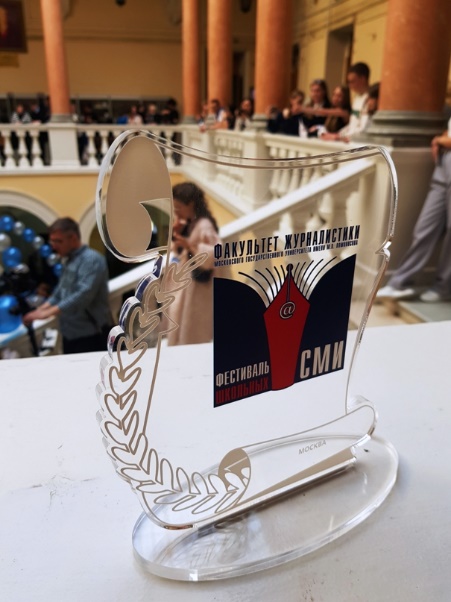 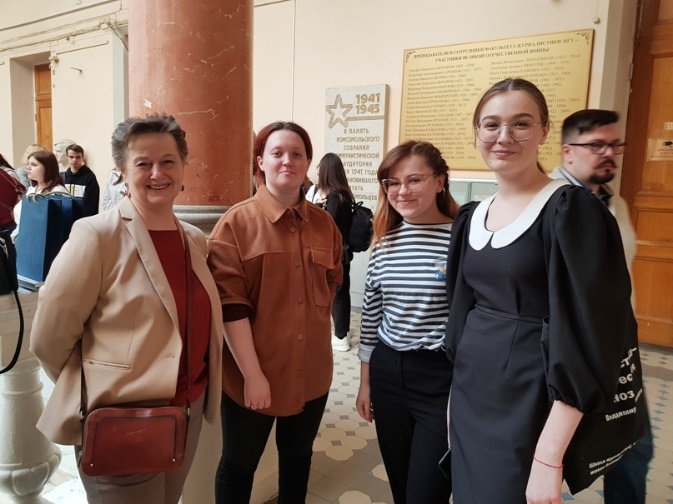 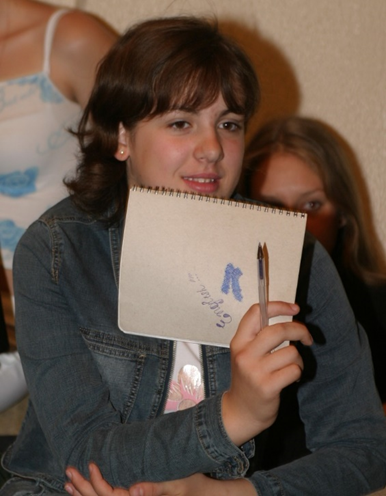 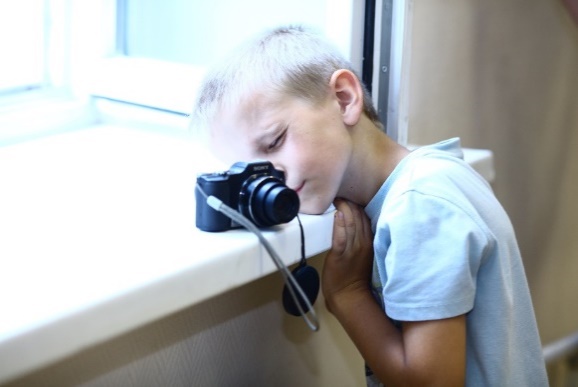 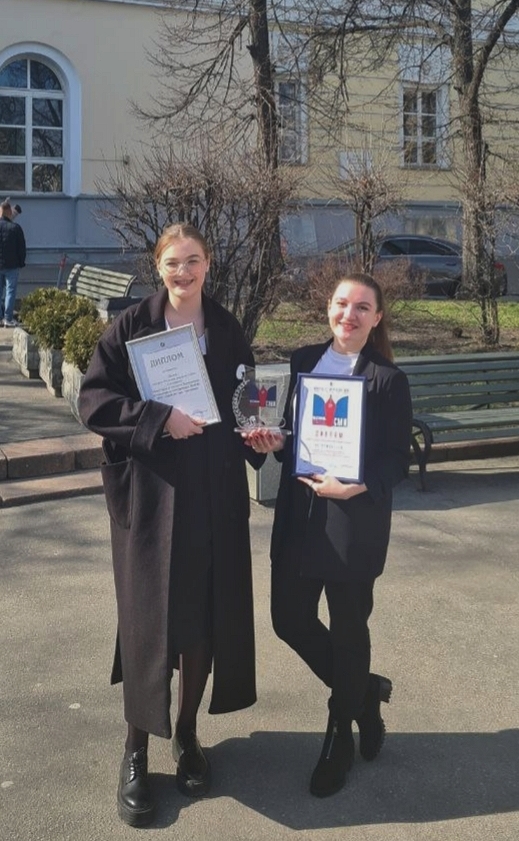 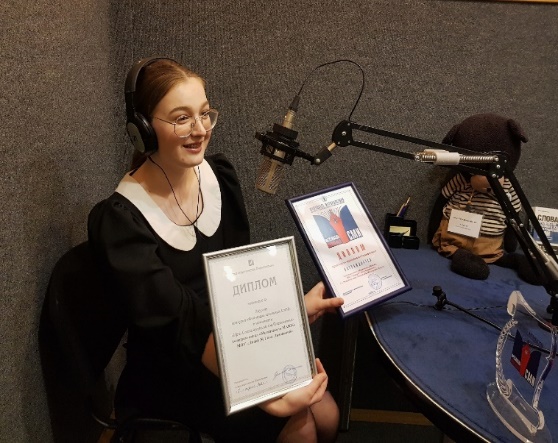 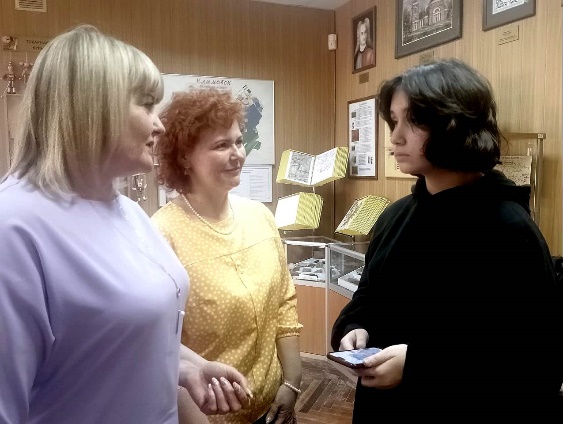 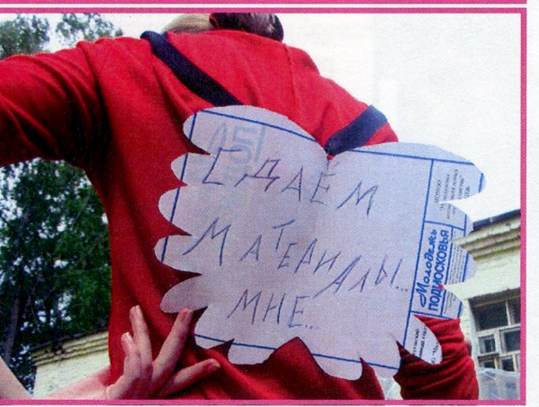 Опыт работы МАНЖ. Постановка и решение конкретных  задач
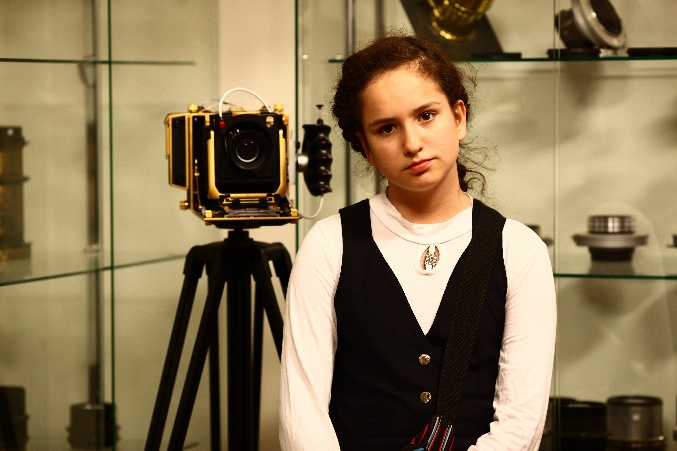 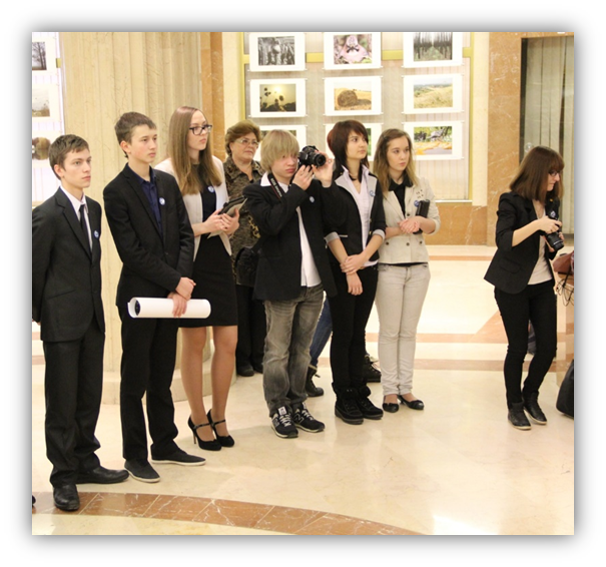 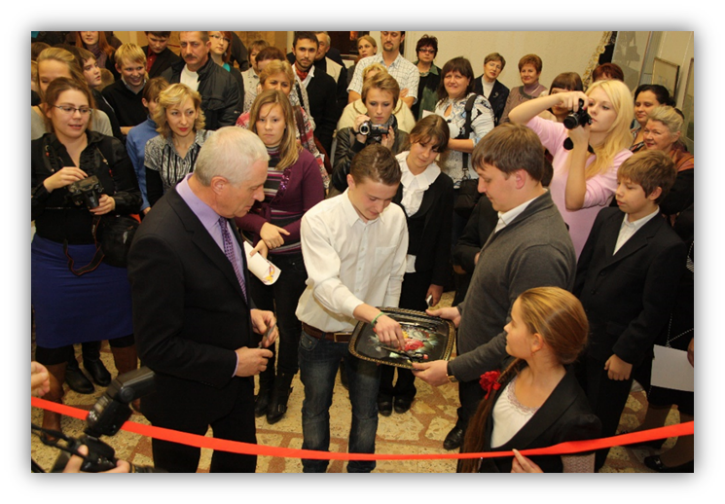 Подготовка фотовыставки «Мир глазами Молодых журналистов» Выставки: Выставочный зал в г Подольске, Московской  областной Думе, в Центральном Доме Журналистов, в Русском Доме в Варшаве
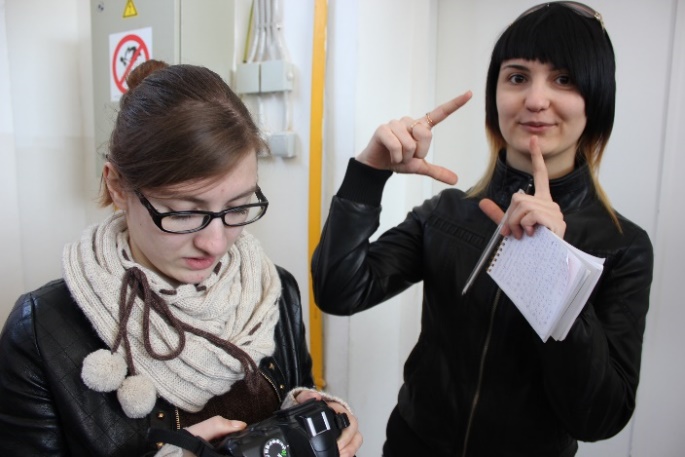 Выставочный зал Подольск
Московская областная Дума
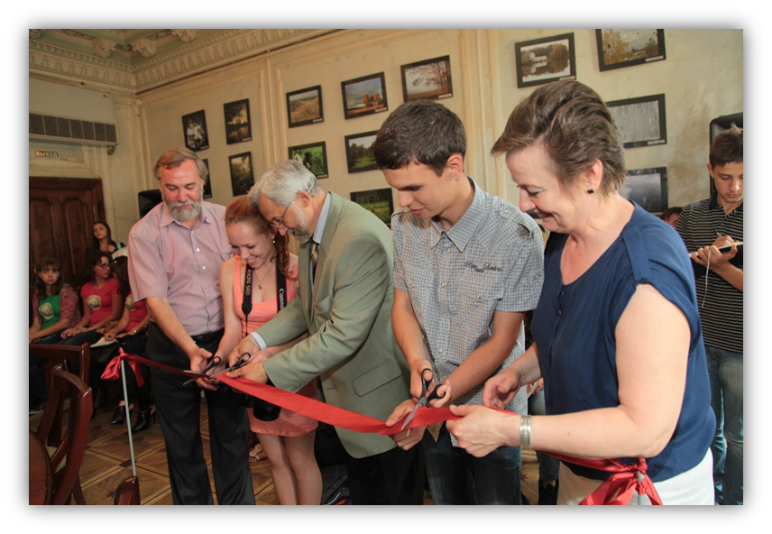 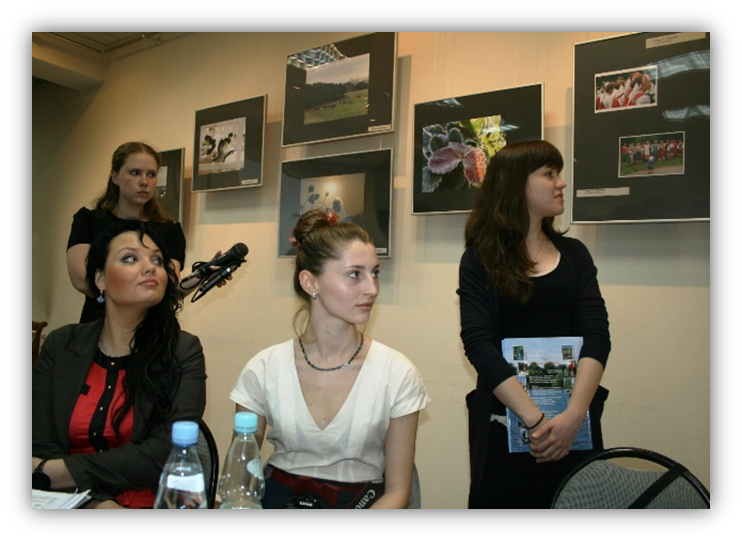 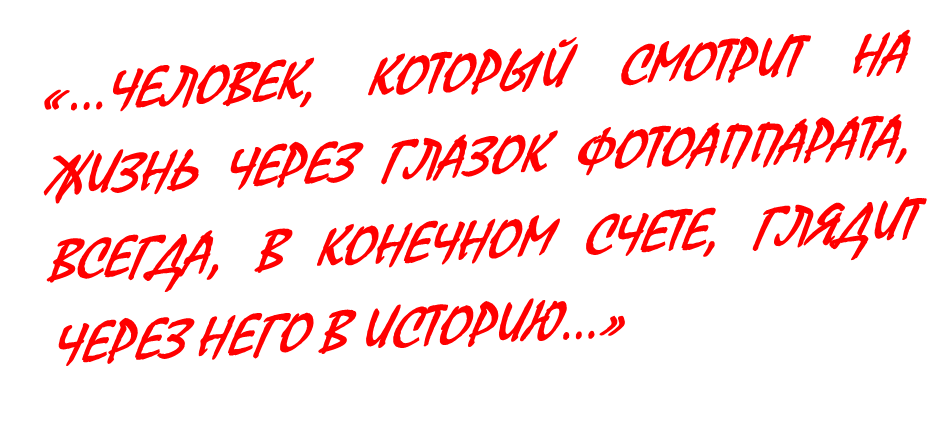 Центральный Дом журналистов
Русский Дом Варшава
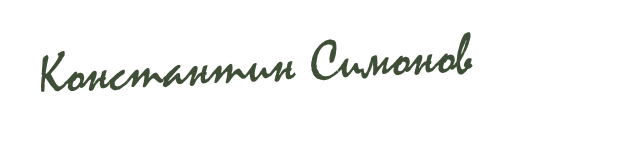 Опыт работы МАНЖ. Постановка и решение конкретных  задач
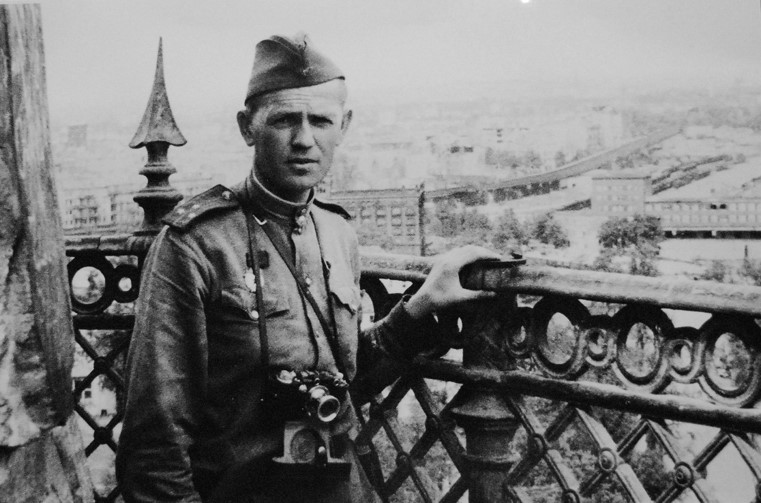 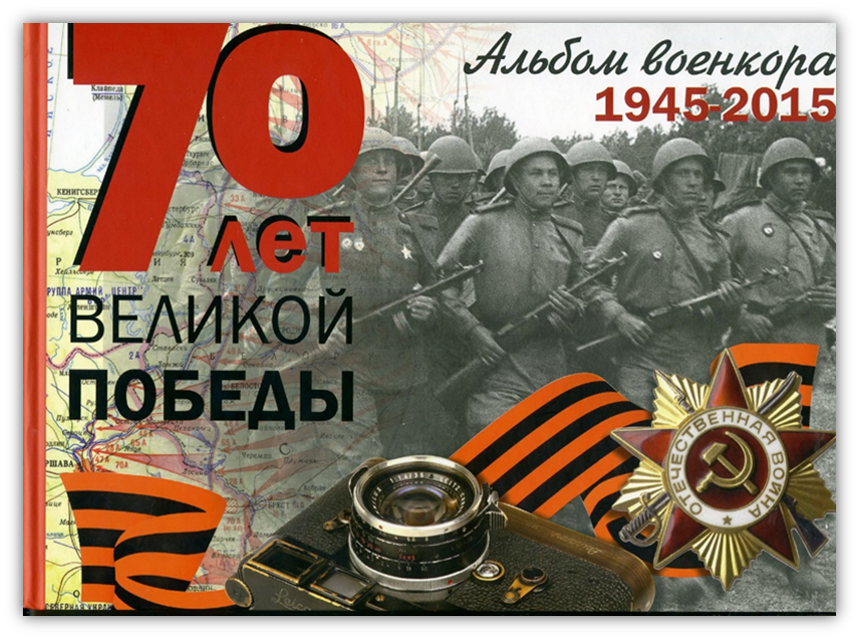 Издание альбома военкора, посвященного жителю поселка, военному корреспонденту ТАСС –   Павлу Штыренко. Презентация на Международной книжной ярмарке и в Центральном доме журналистов.
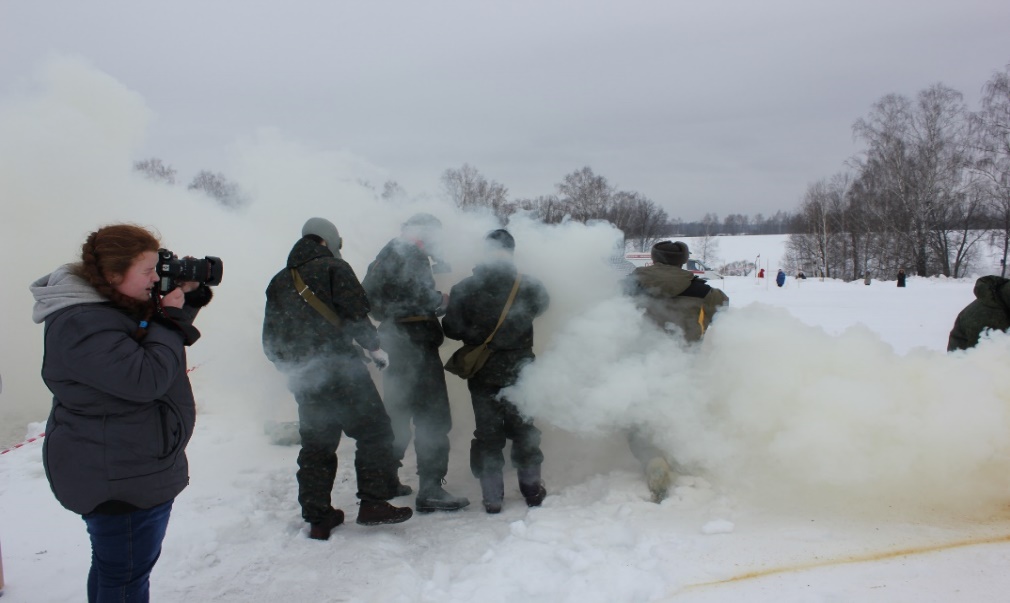 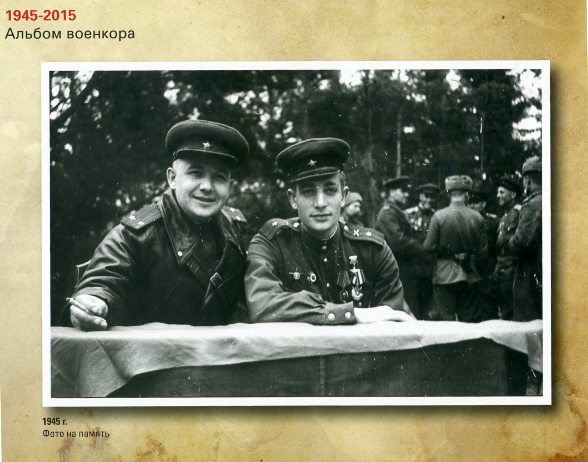 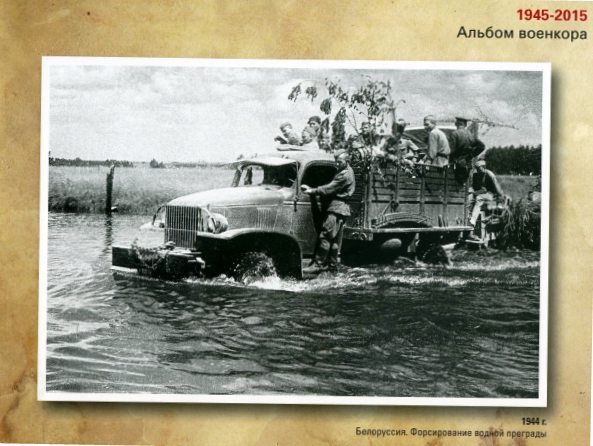 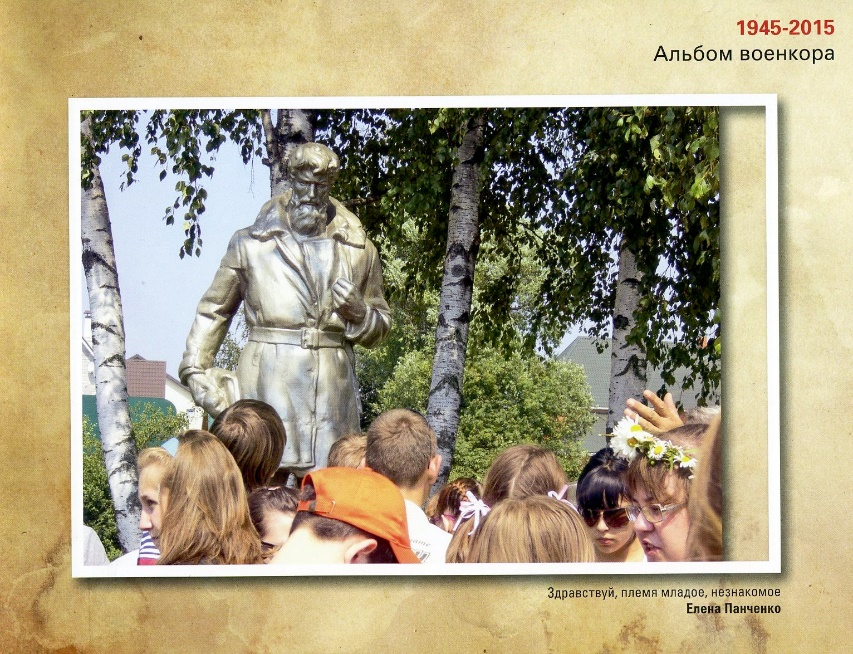 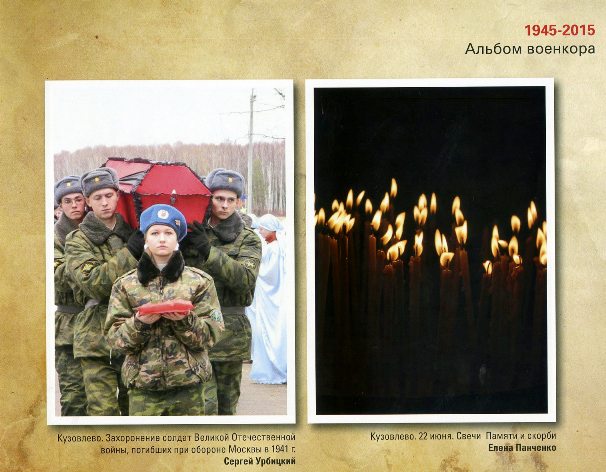 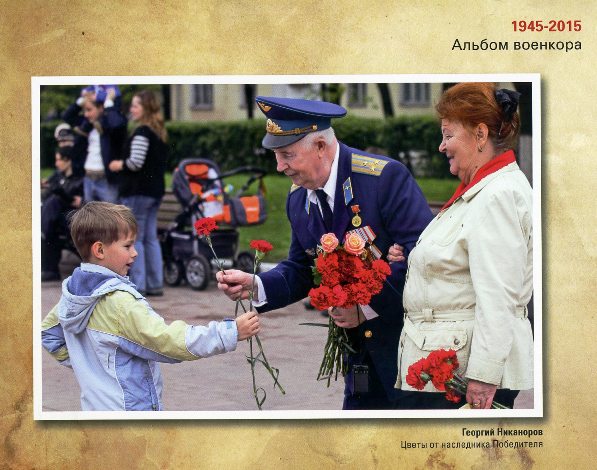 Издание альбома военкора. Презентация альбома в  Союзе журналистов и на Международной книжной ярмарке
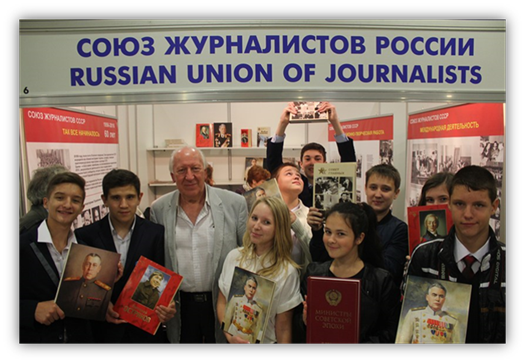 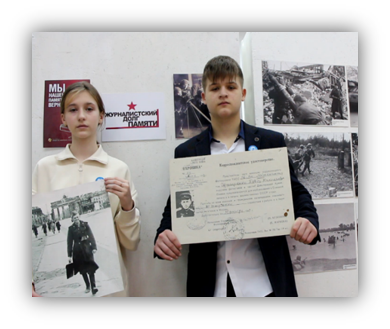 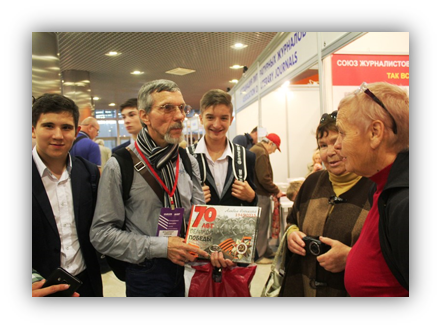 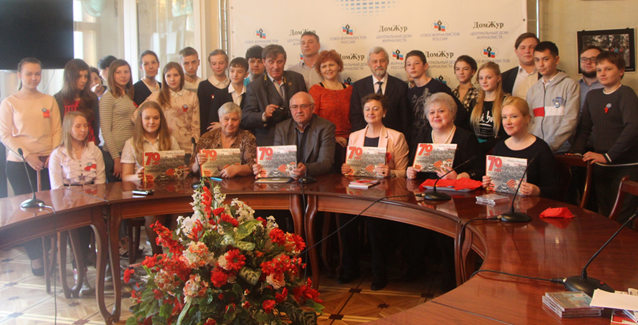 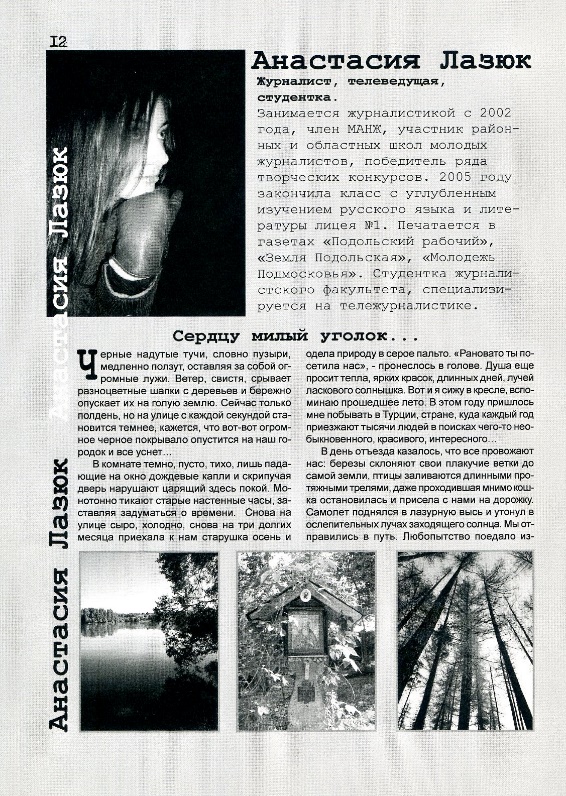 Опыт работы МАНЖ. Постановка и решение конкретных  задач
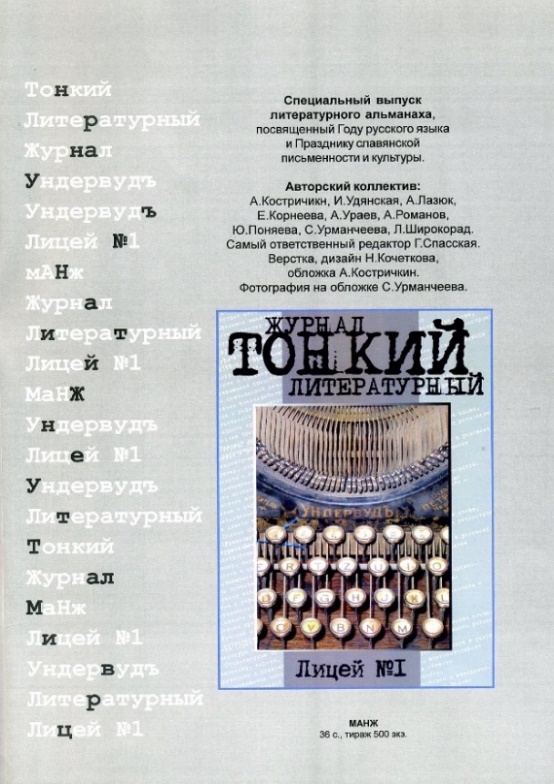 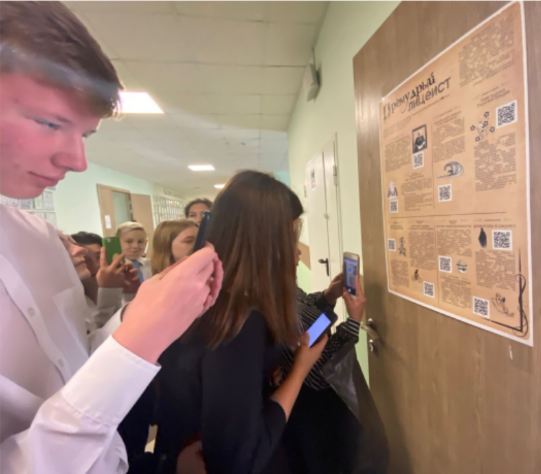 Подготовить к публикации Альманах  «Ундервунд. Тонкий литературный журнал»
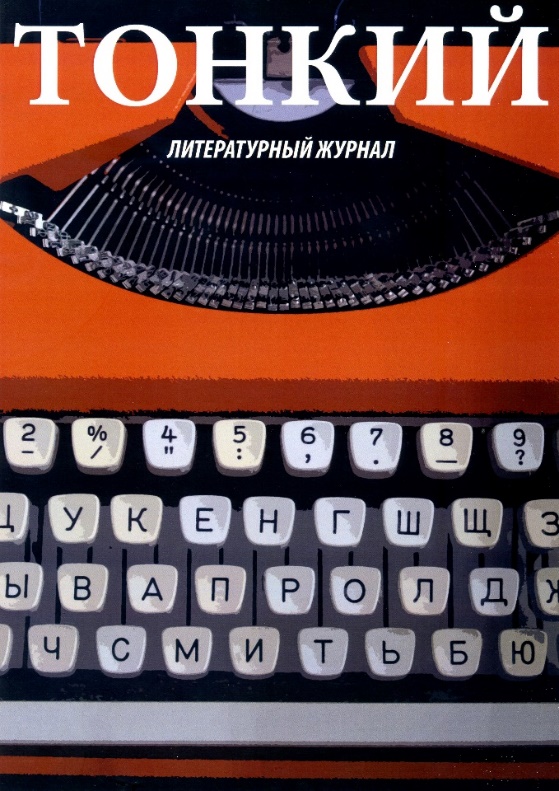 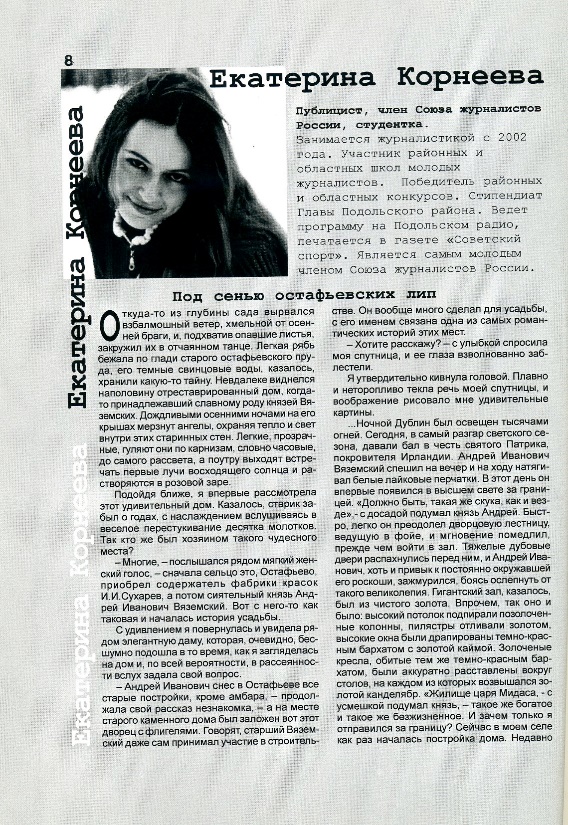 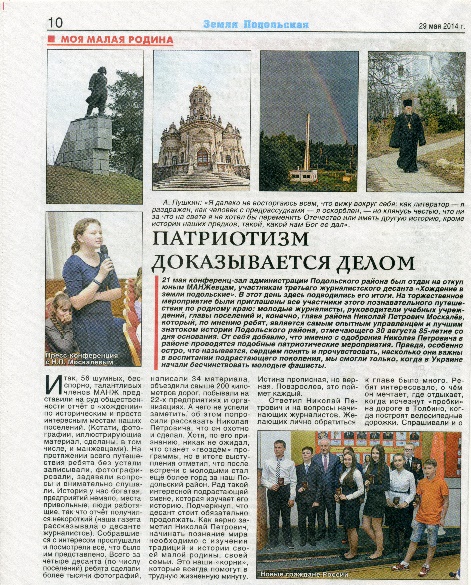 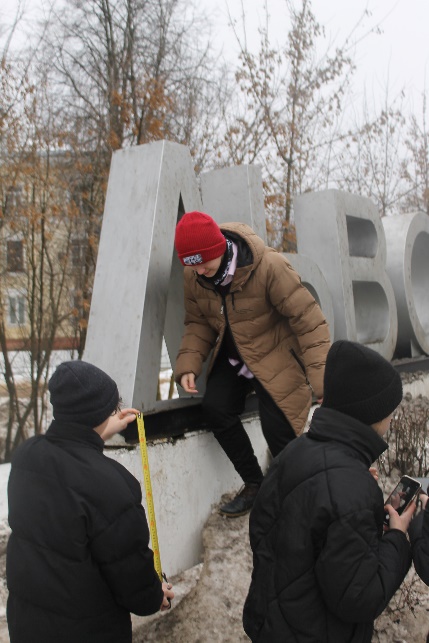 Опыт работы МАНЖ. Постановка и решение конкретных  задач
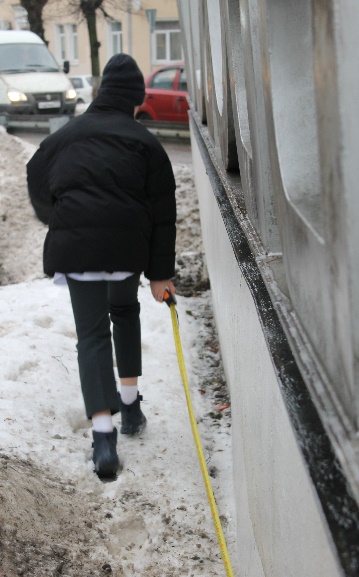 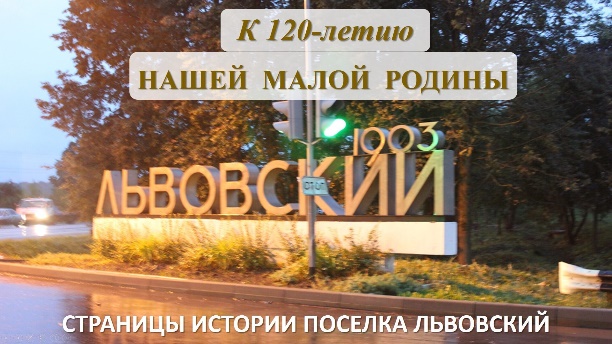 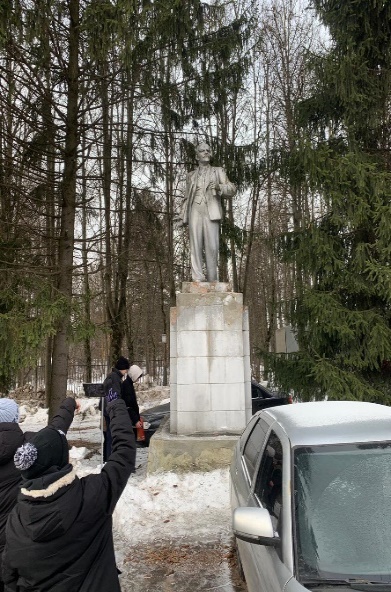 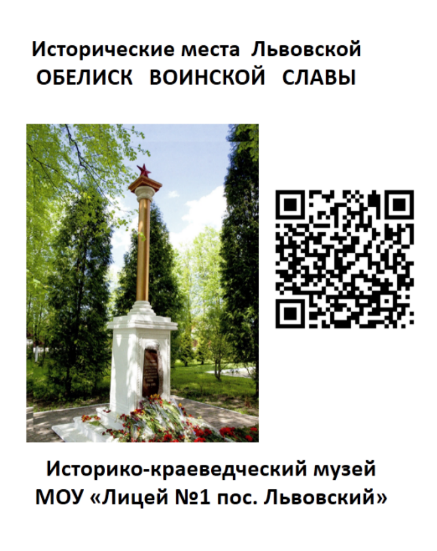 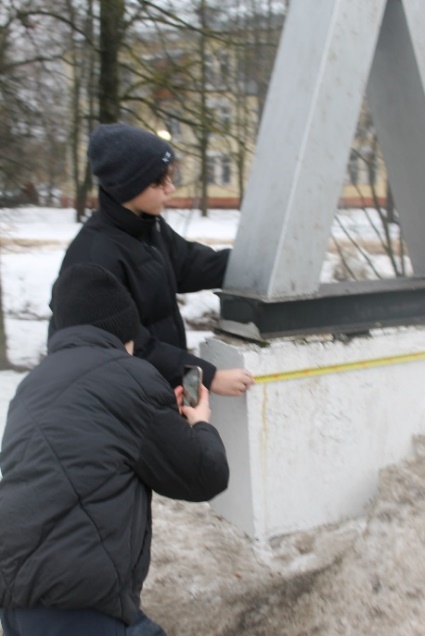 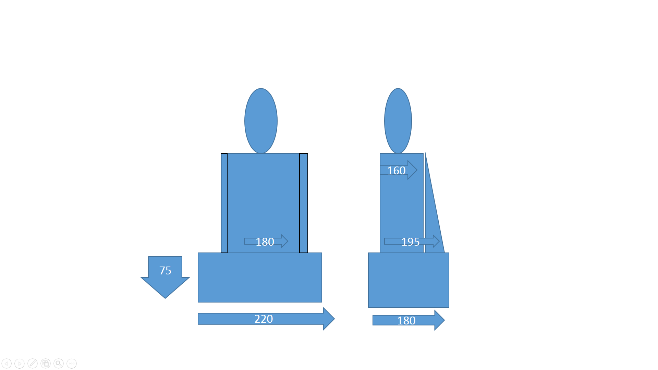 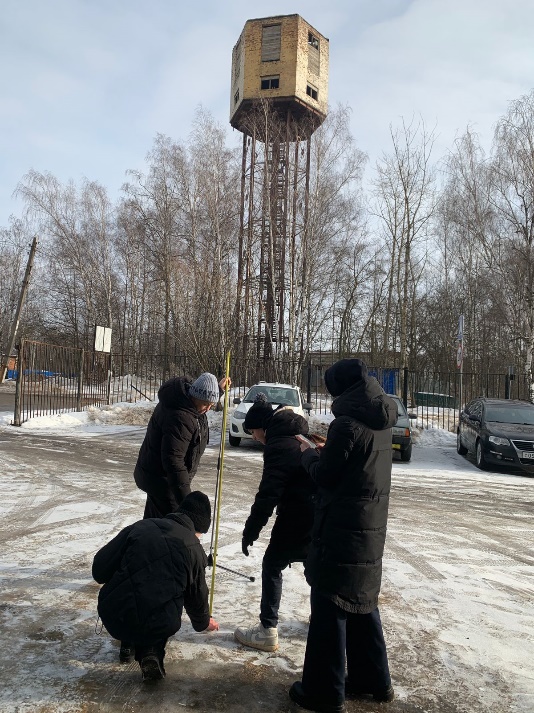 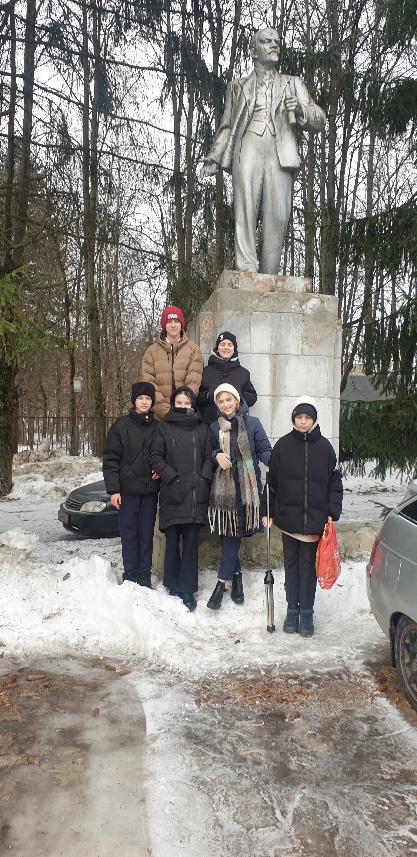 Историко-краеведческий проект «Мемориалы Львовской». Журналистское расследование. И причем здесь Пифагор?
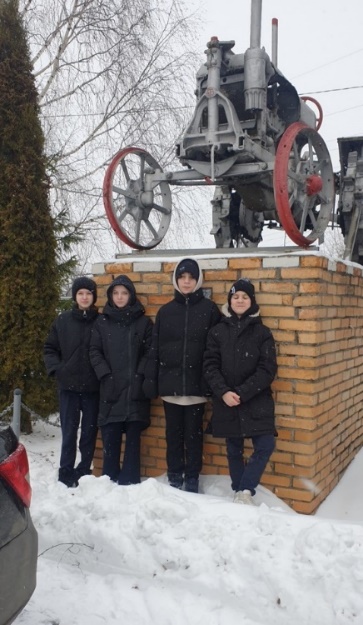 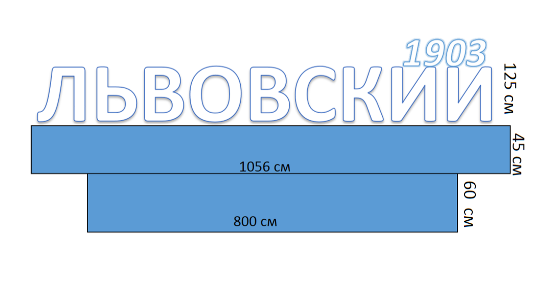 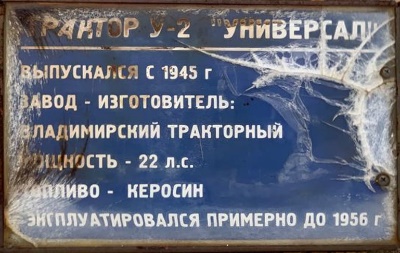